How many monsters?
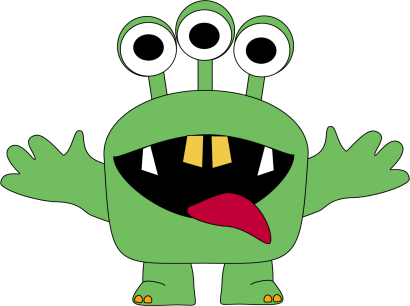 How many monsters?
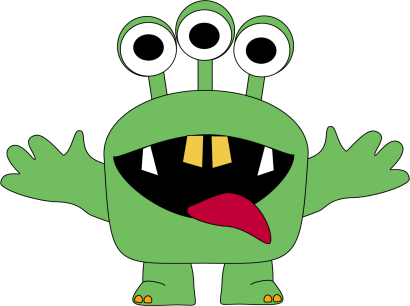 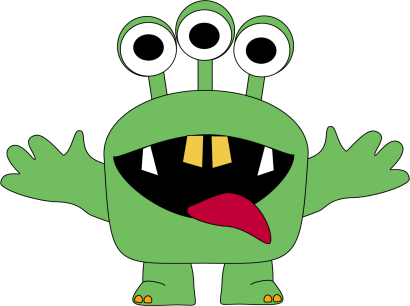 How many monsters?
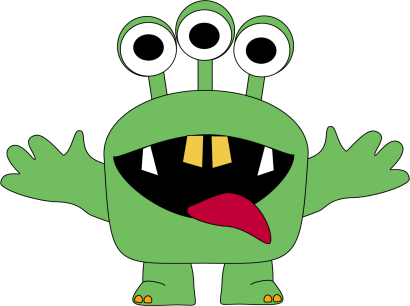 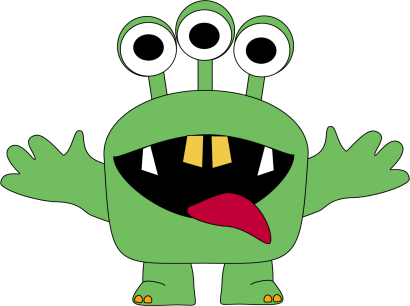 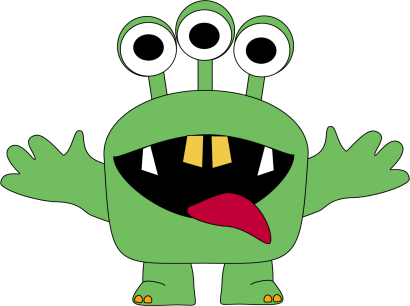 How many monsters?
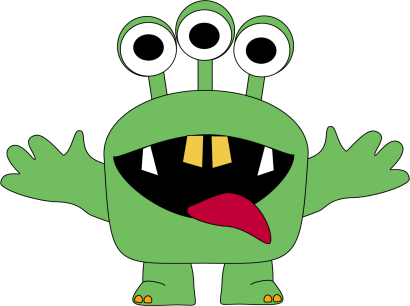 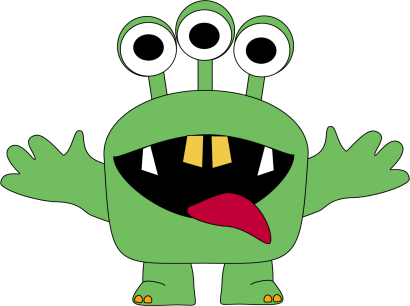 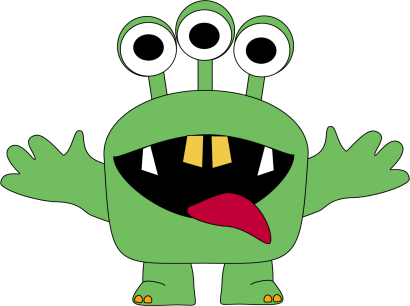 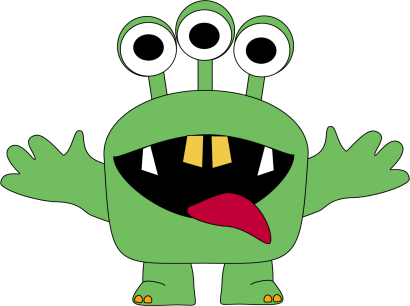 How many monsters?
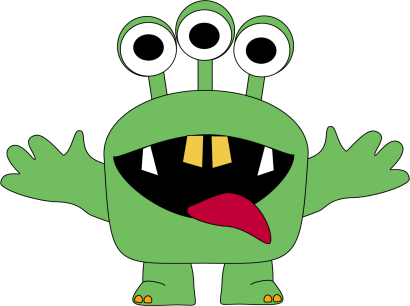 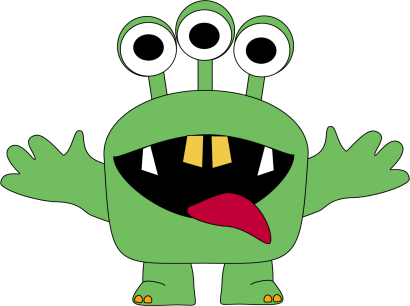 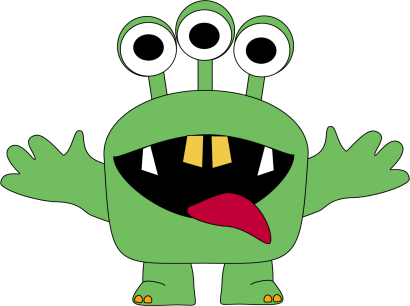 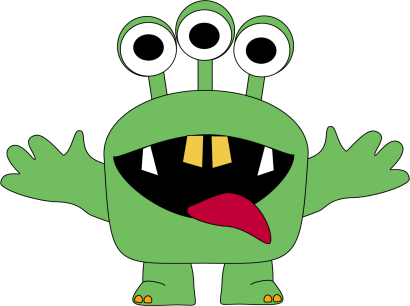 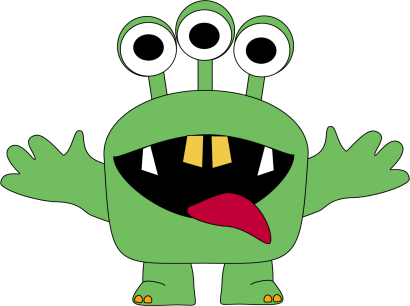 How many monsters?
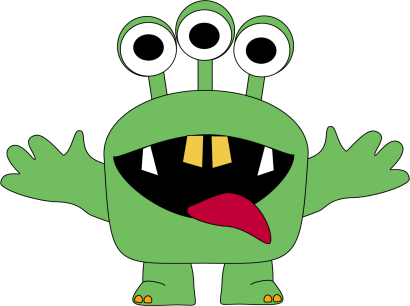 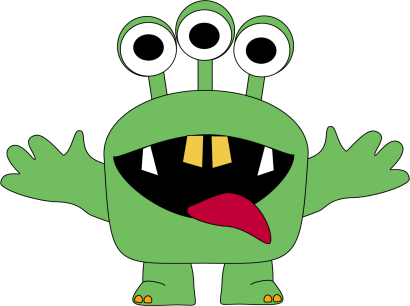 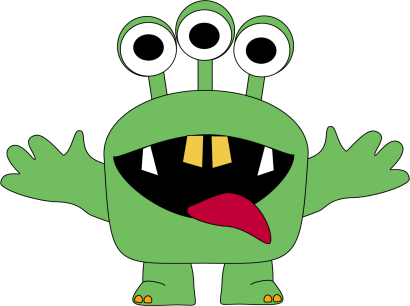 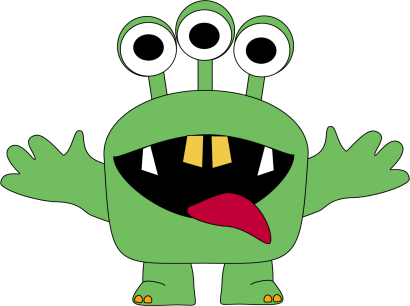 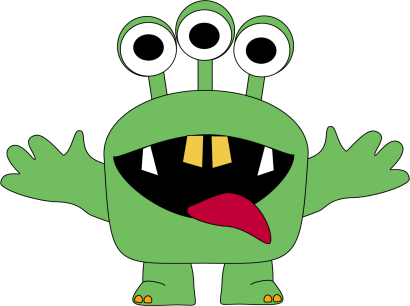 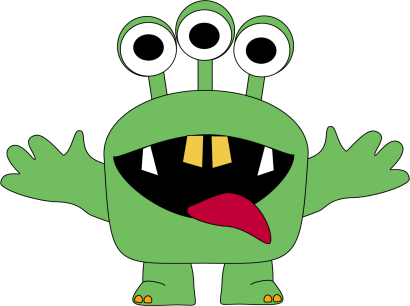 How many monsters?
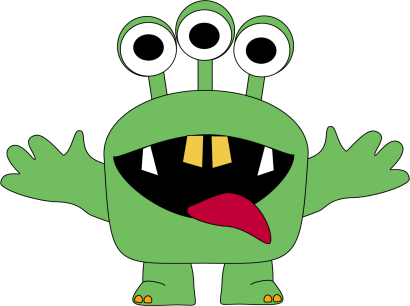 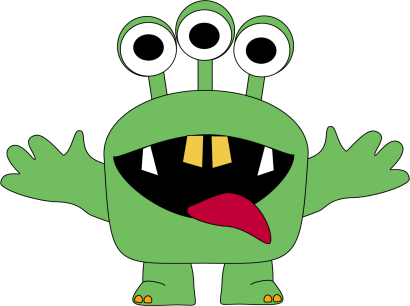 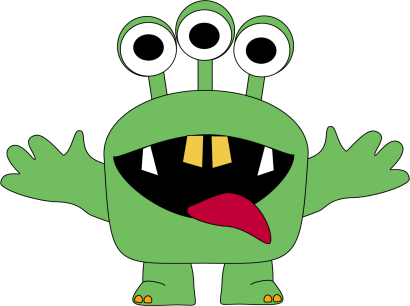 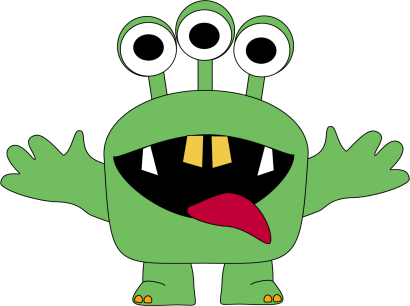 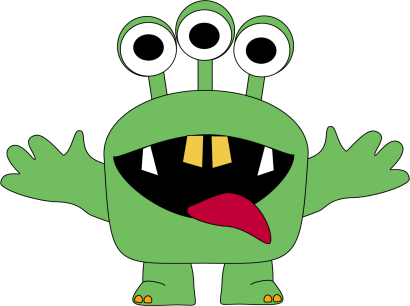 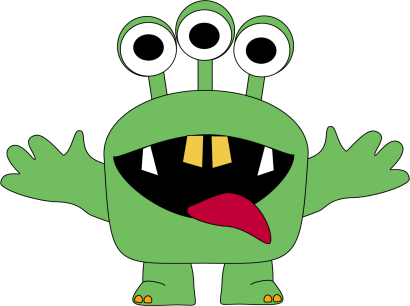 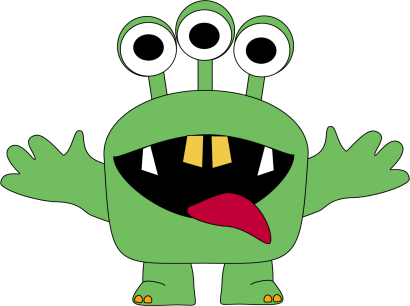 How many monsters?
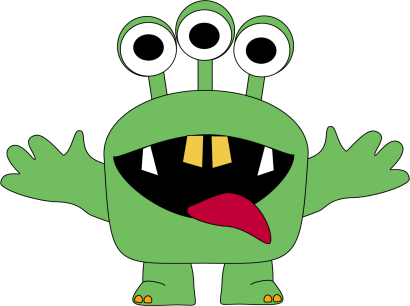 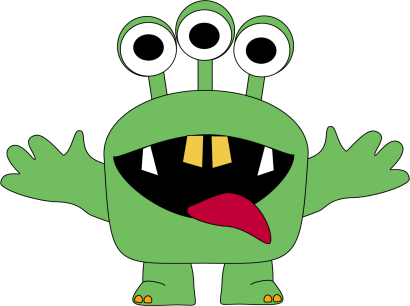 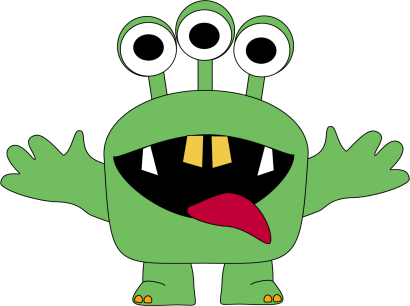 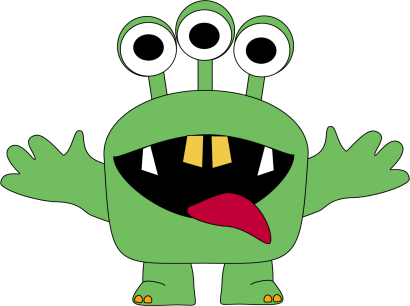 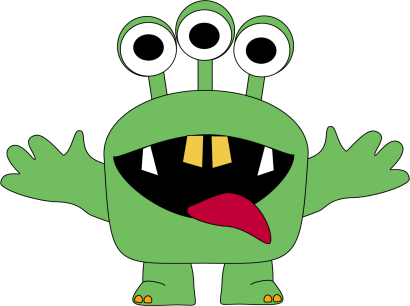 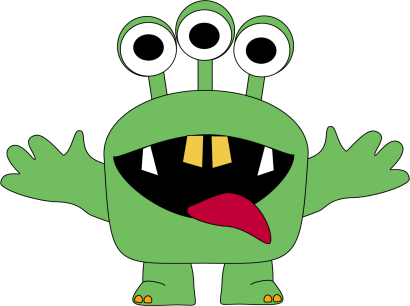 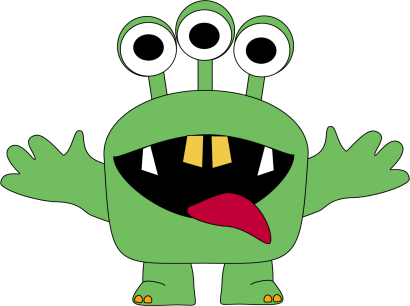 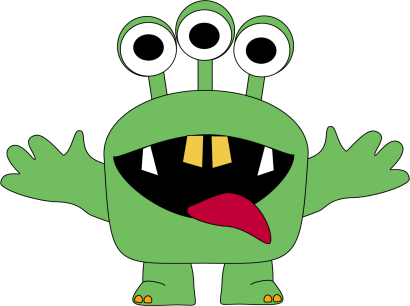 How many monsters?
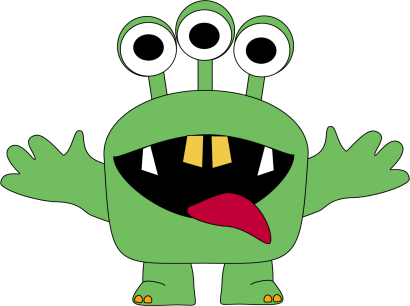 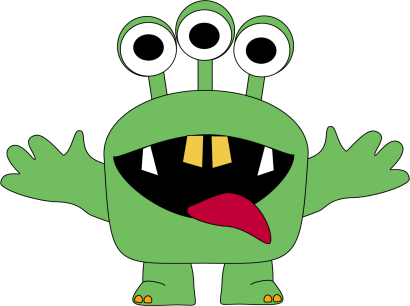 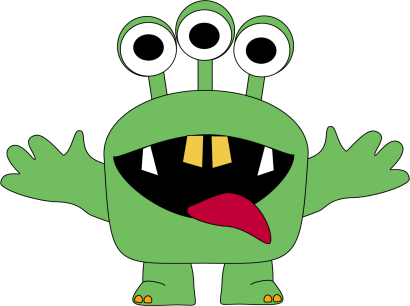 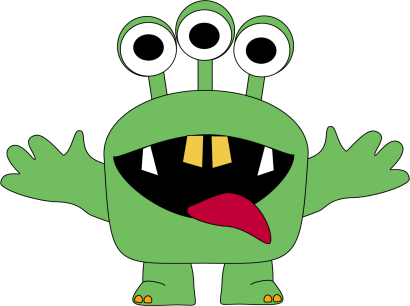 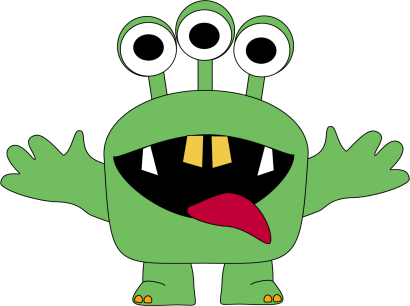 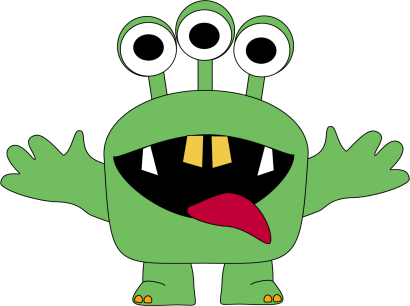 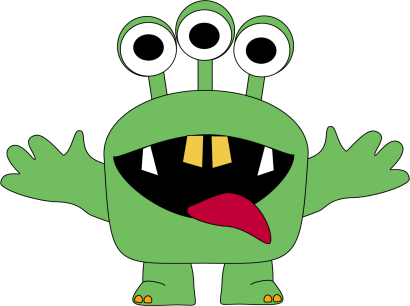 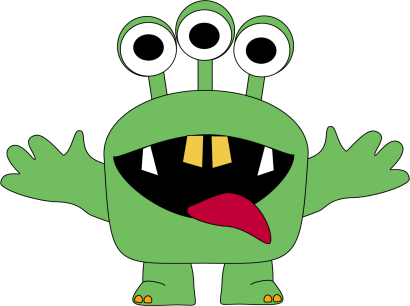 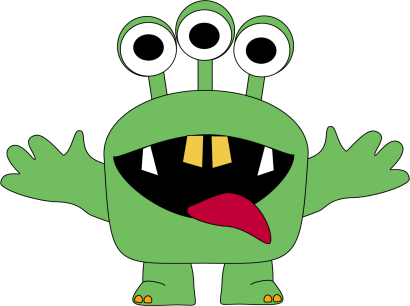 How many monsters?
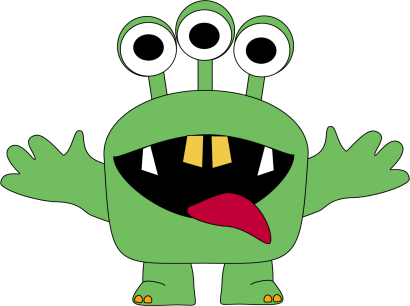 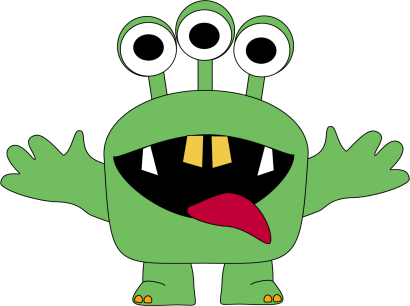 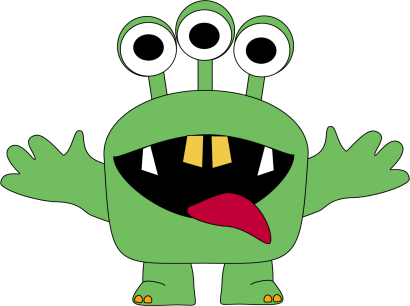 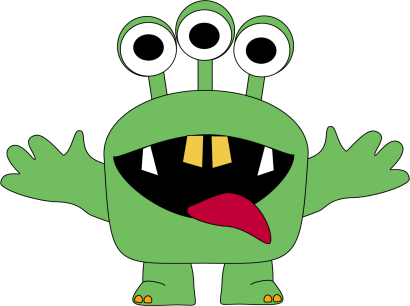 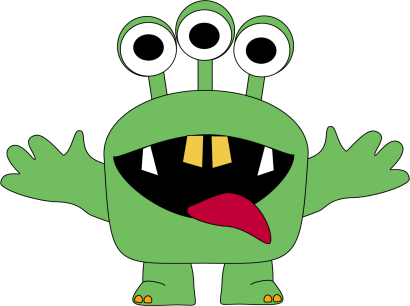 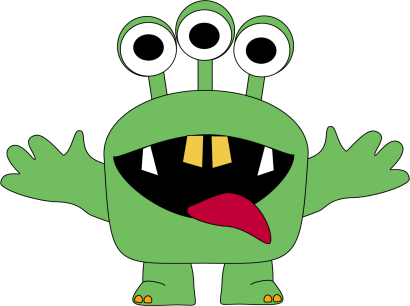 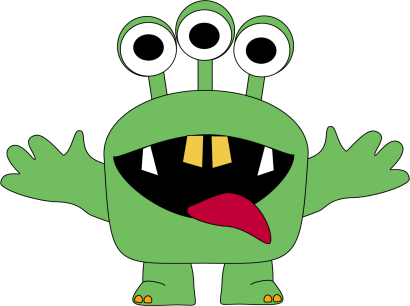 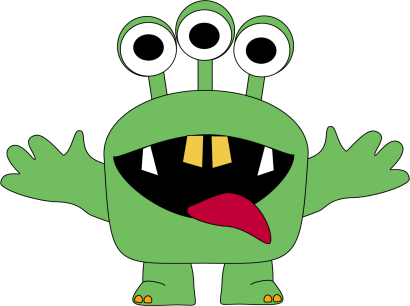 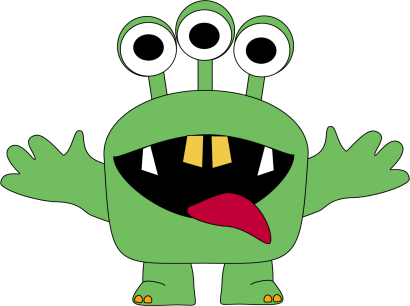 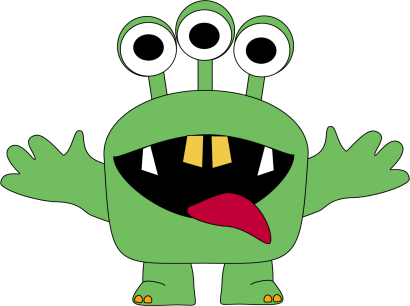 How many arms?
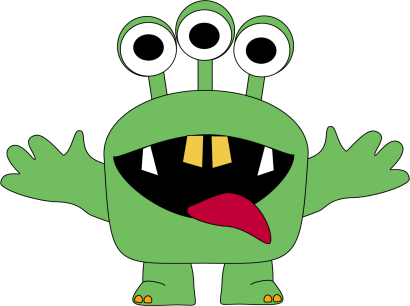 How many arms?
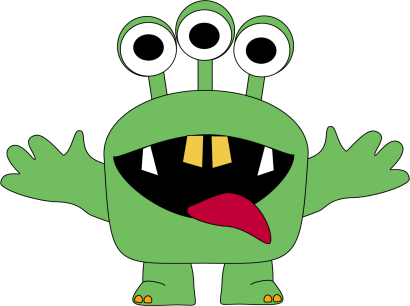 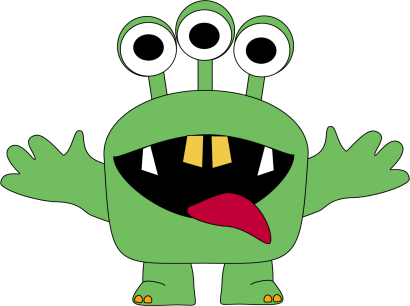 How many arms?
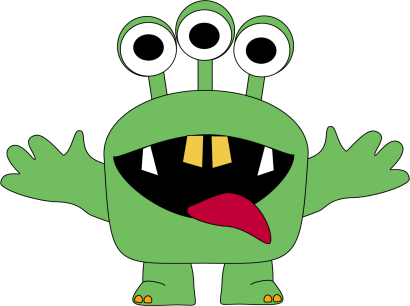 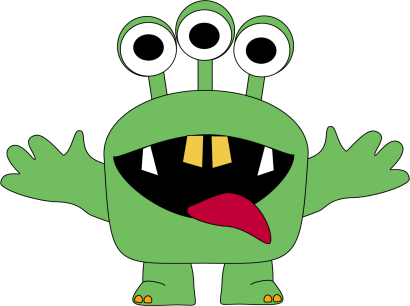 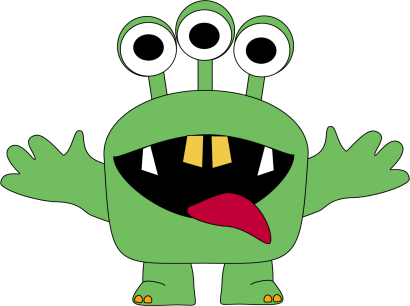 How many arms?
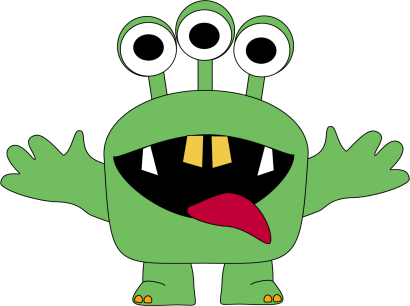 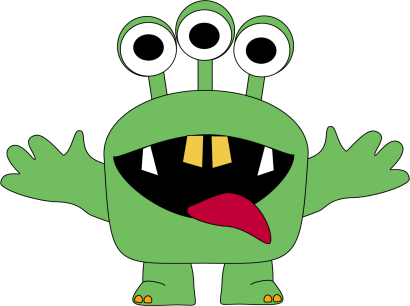 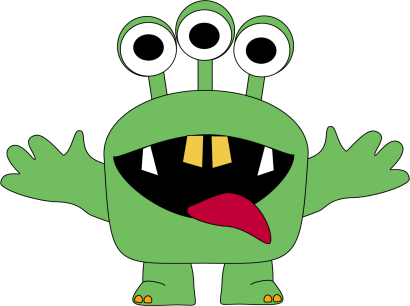 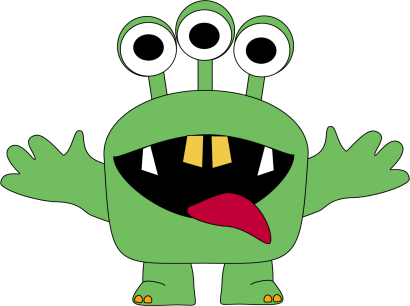 How many arms?
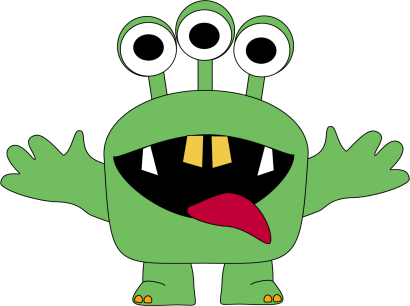 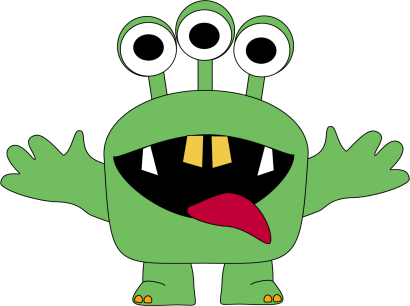 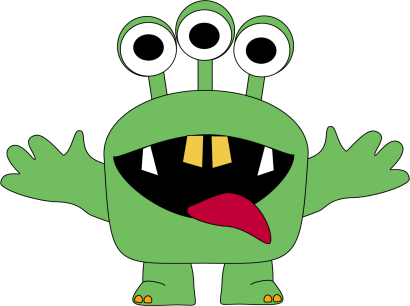 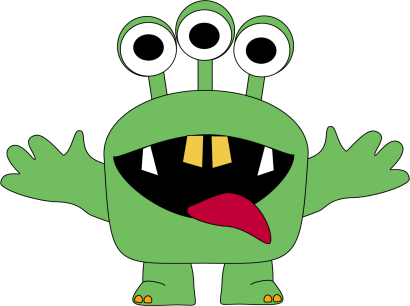 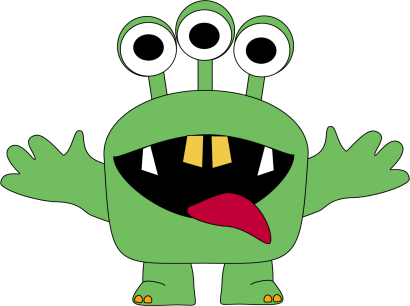 How many arms?
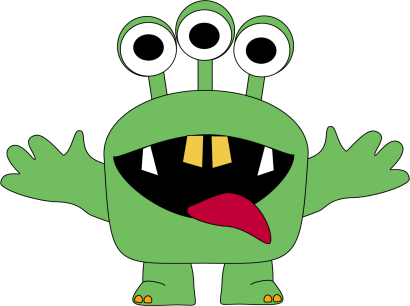 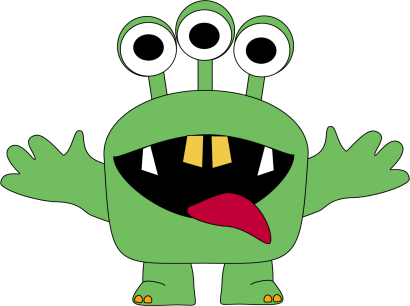 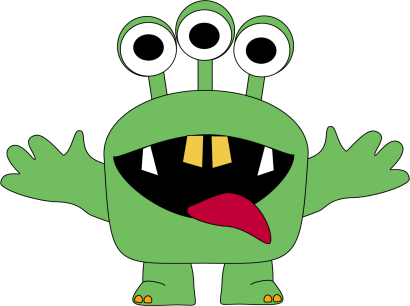 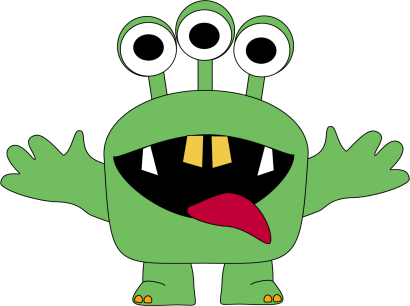 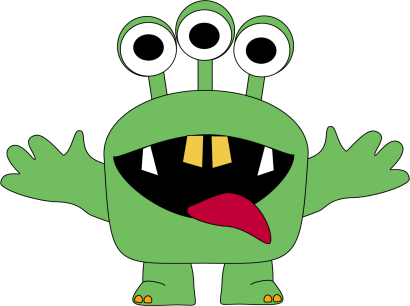 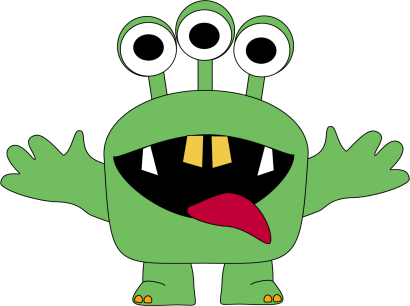 How many arms?
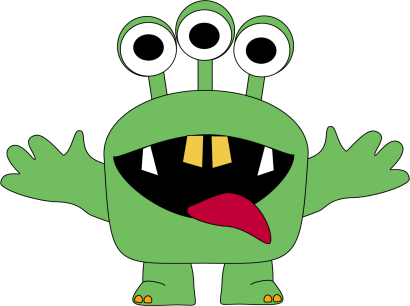 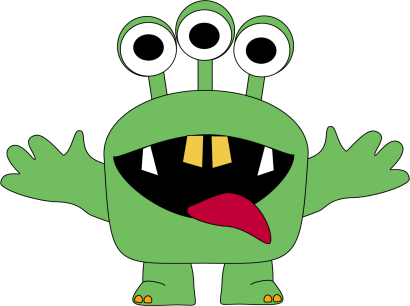 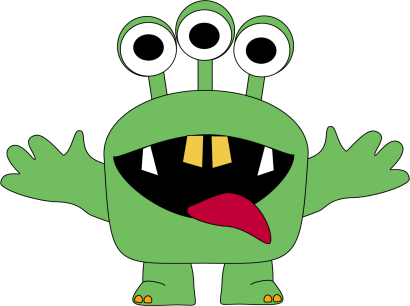 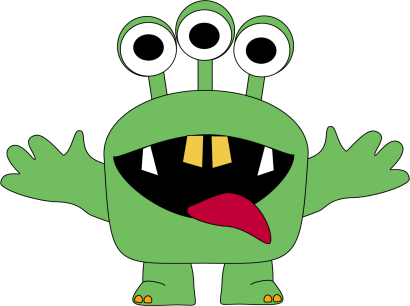 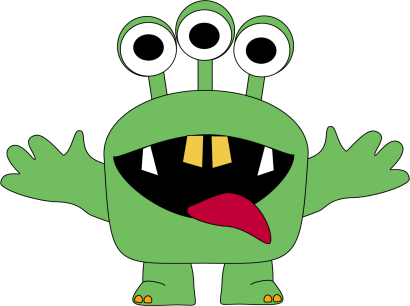 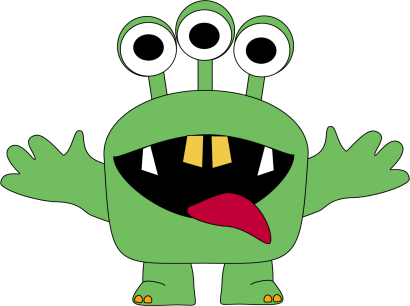 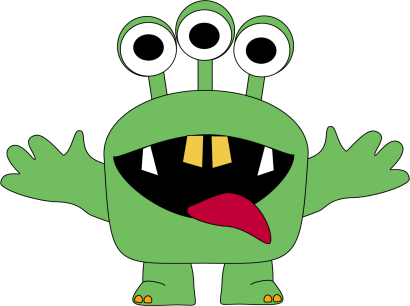 How many arms?
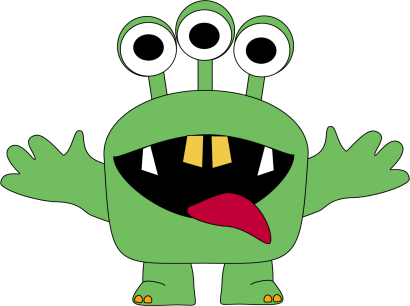 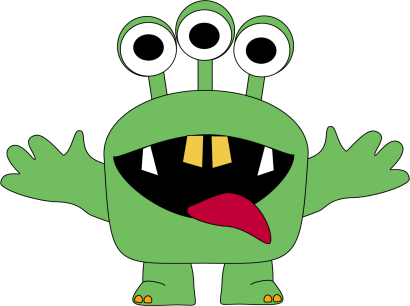 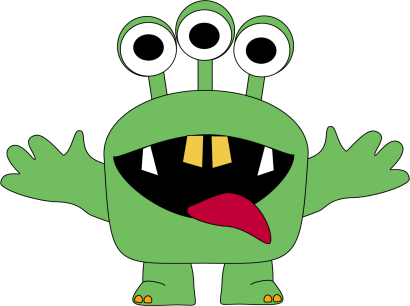 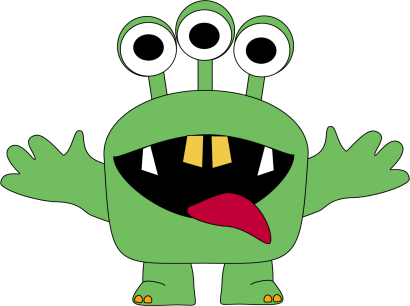 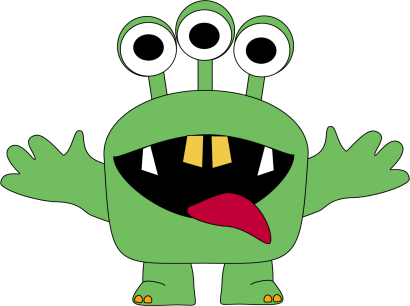 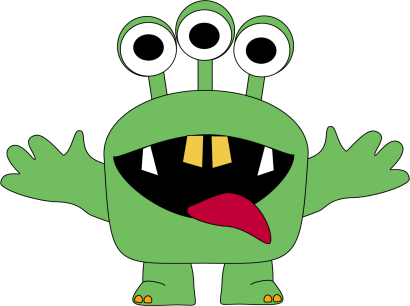 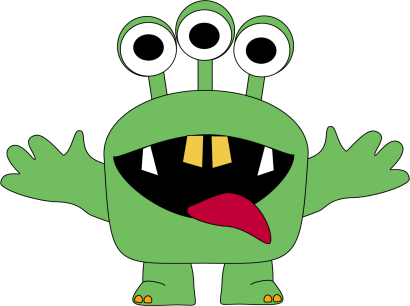 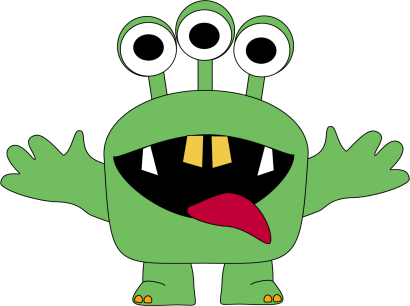 How many arms?
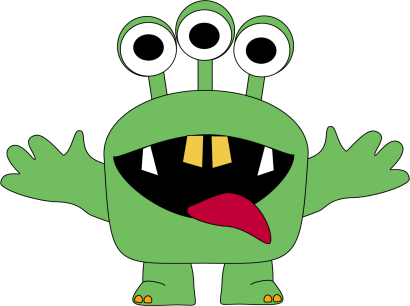 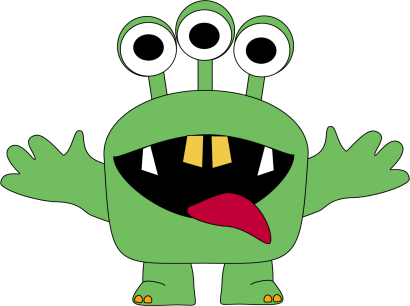 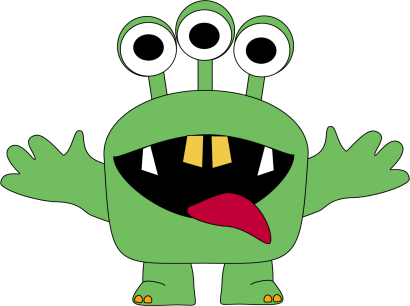 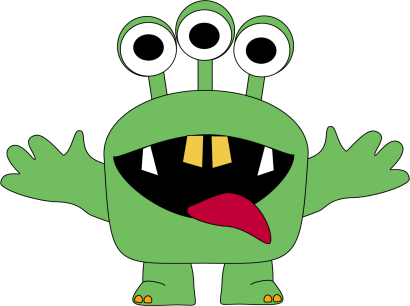 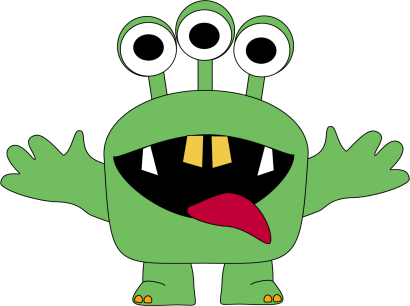 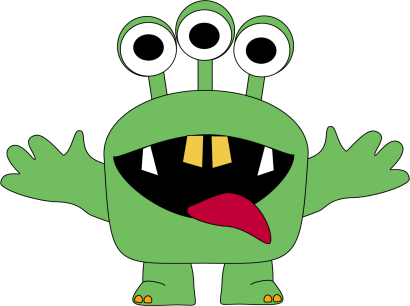 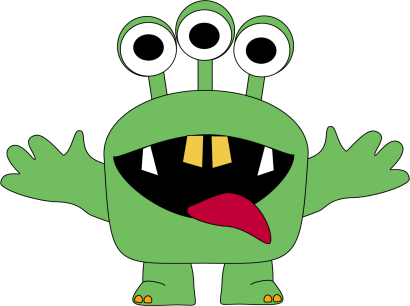 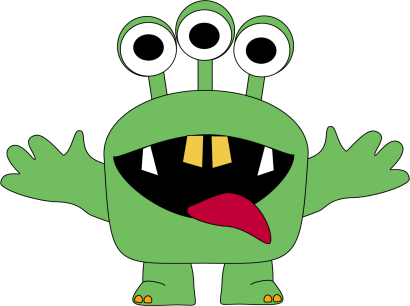 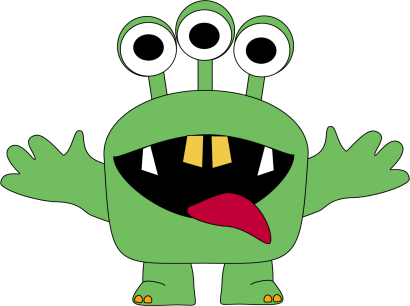 How many arms?
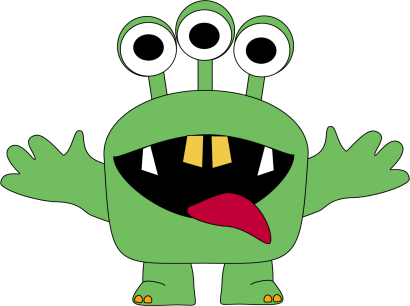 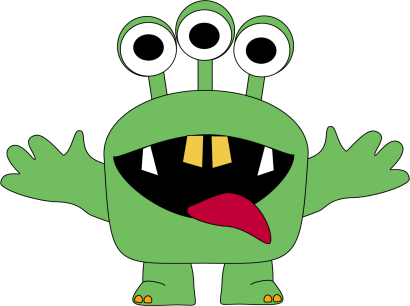 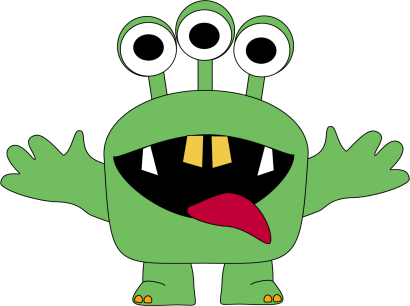 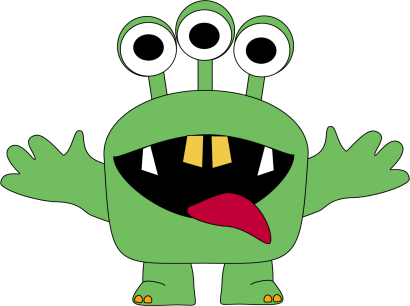 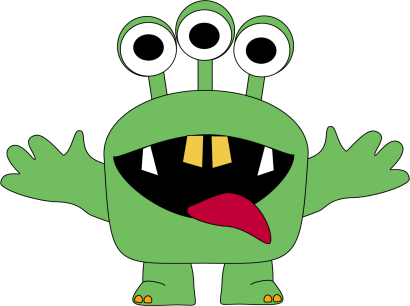 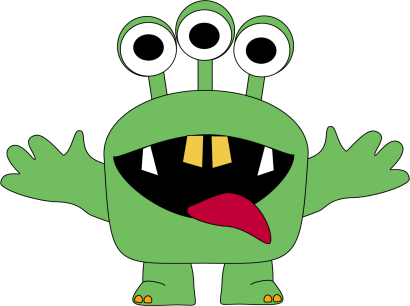 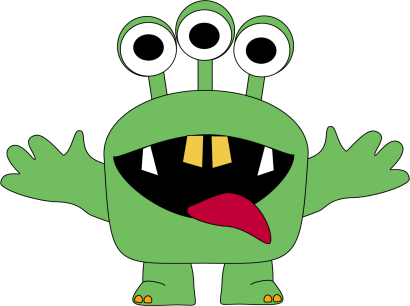 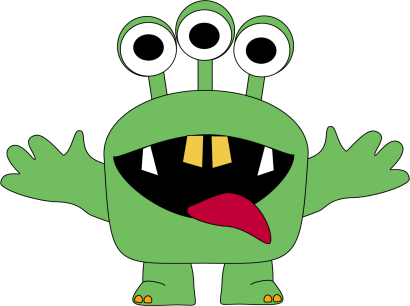 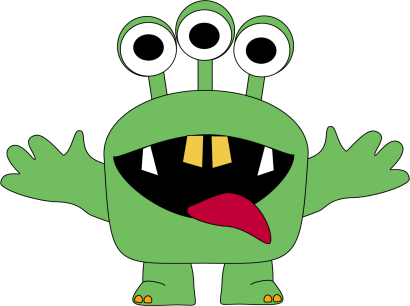 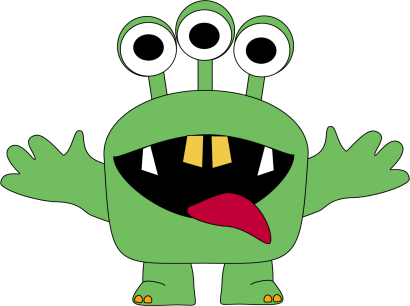 How many eyes?
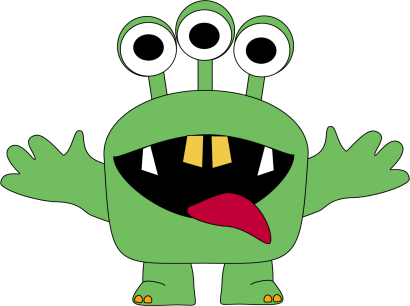 How many eyes?
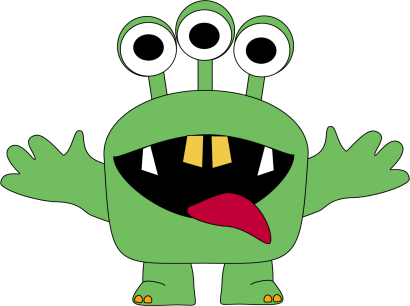 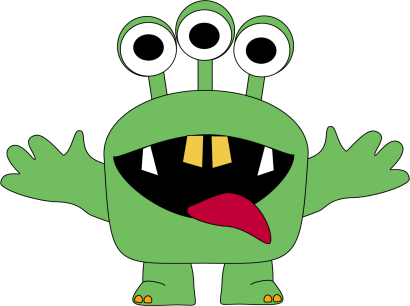 How many eyes?
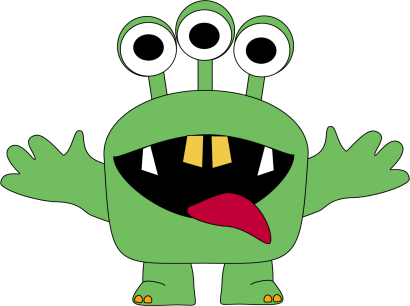 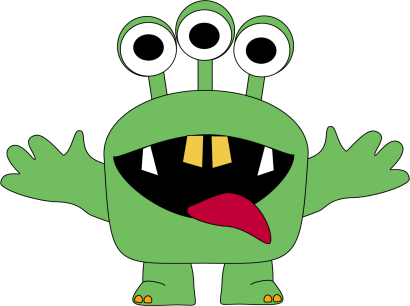 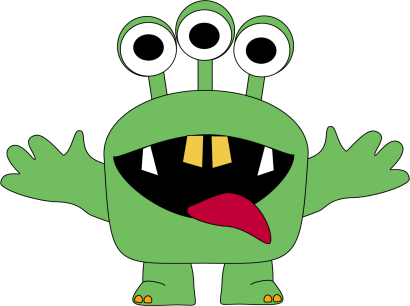 How many eyes?
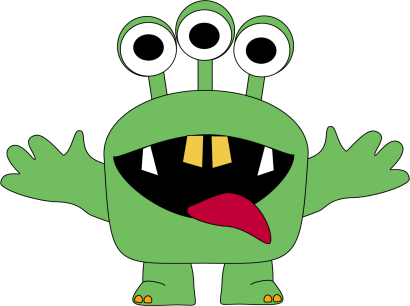 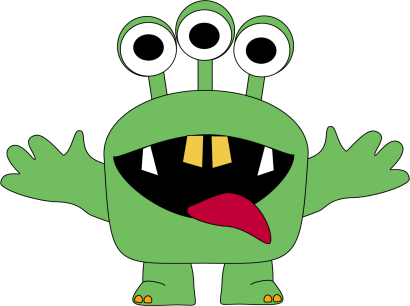 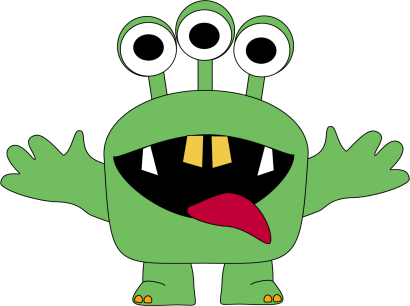 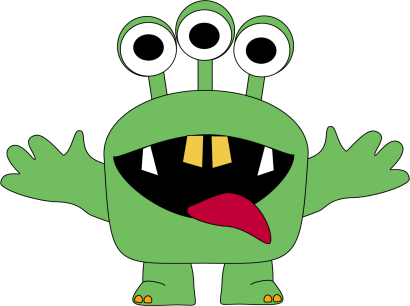 How many eyes?
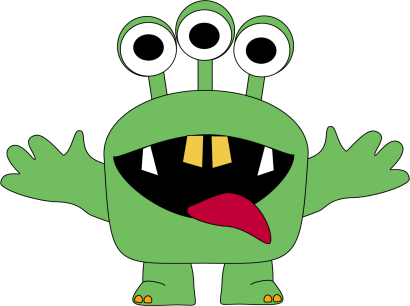 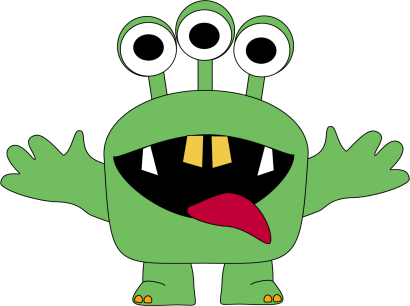 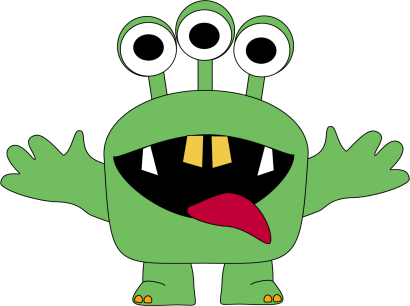 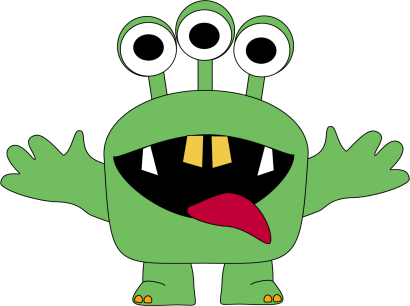 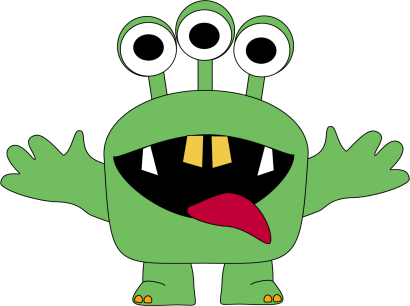 How many eyes?
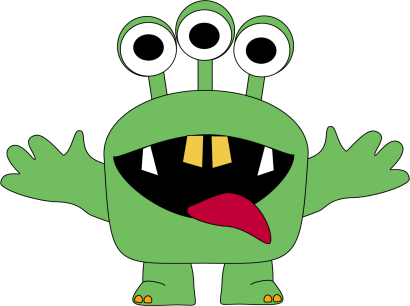 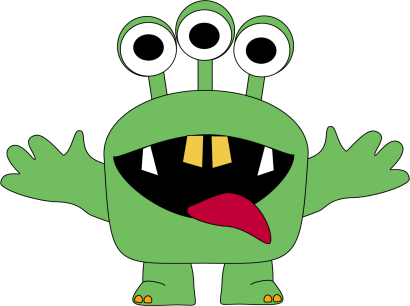 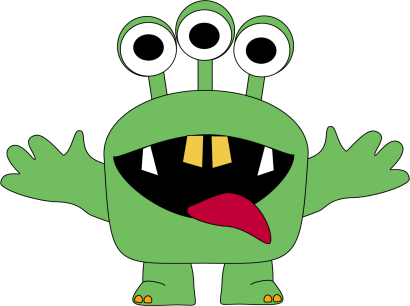 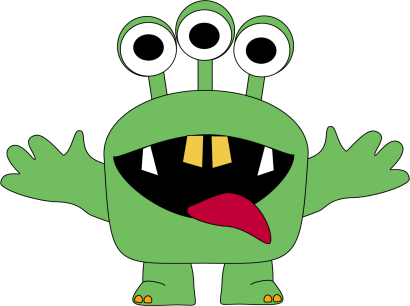 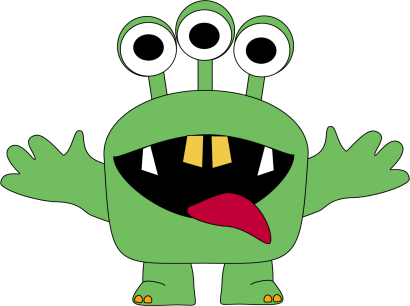 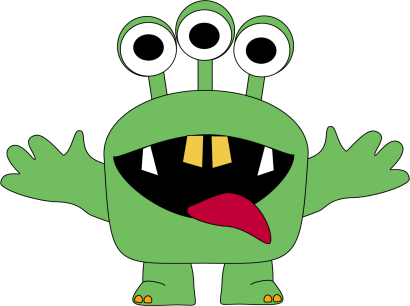 How many eyes?
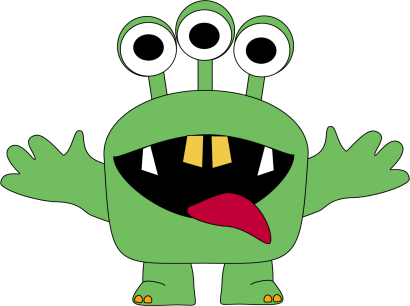 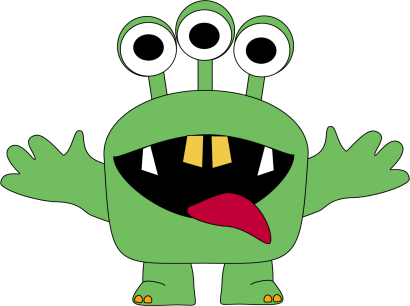 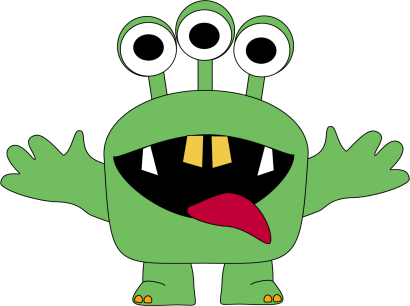 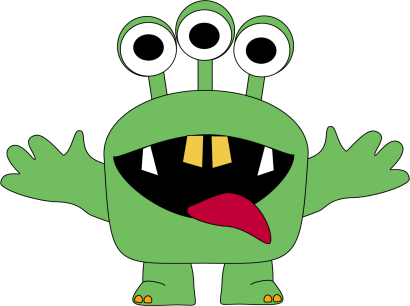 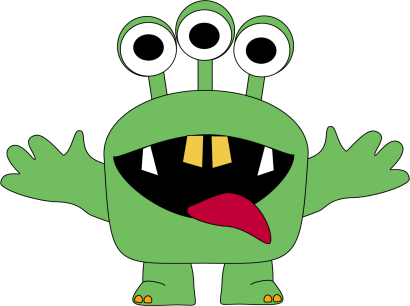 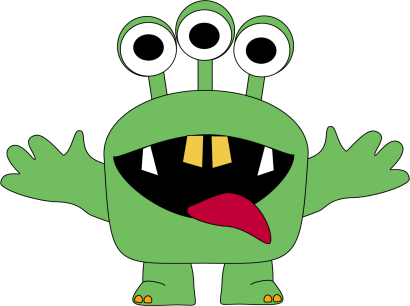 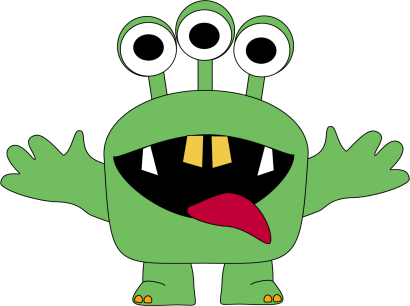 How many eyes?
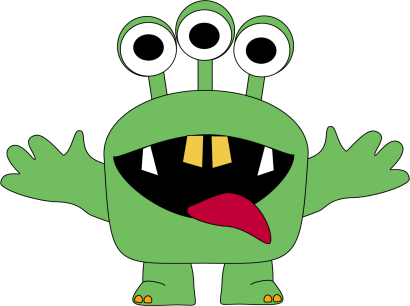 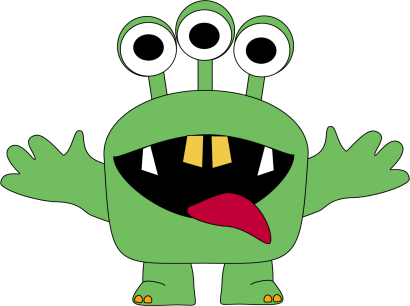 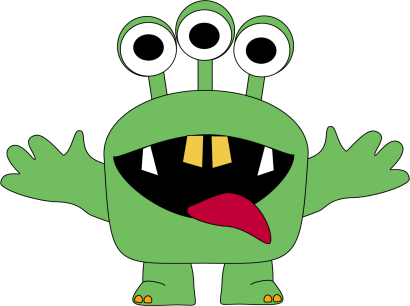 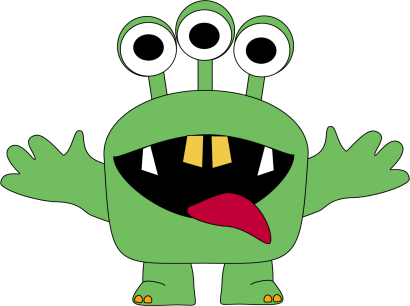 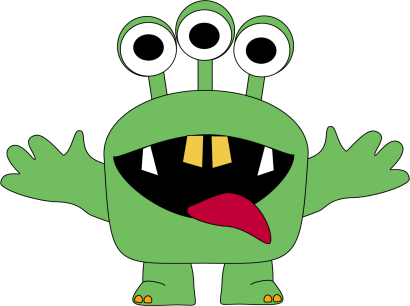 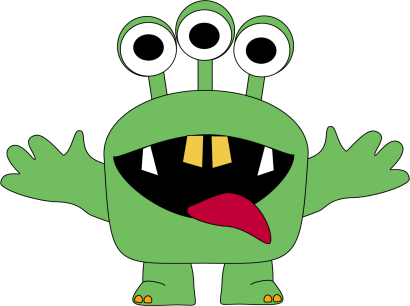 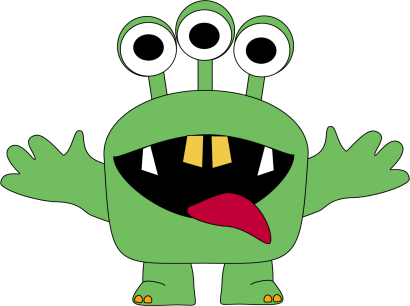 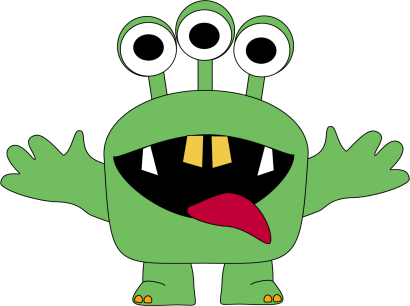 How many eyes?
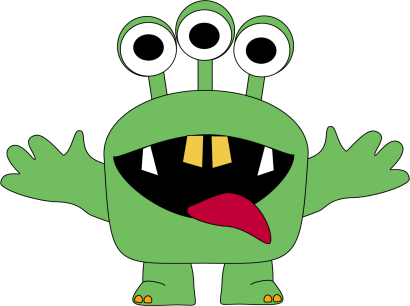 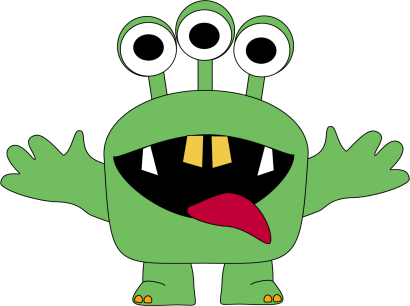 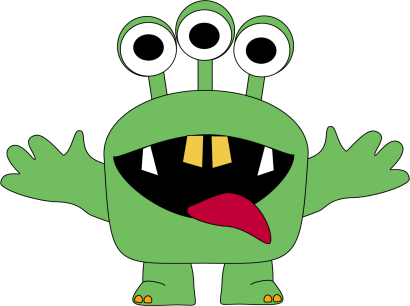 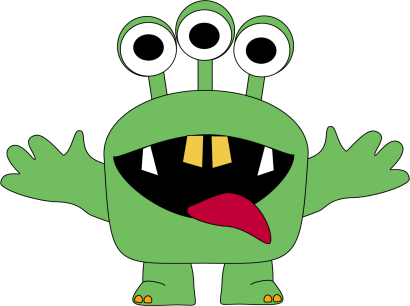 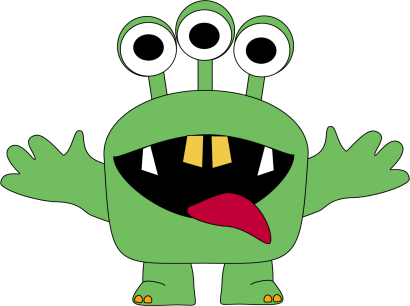 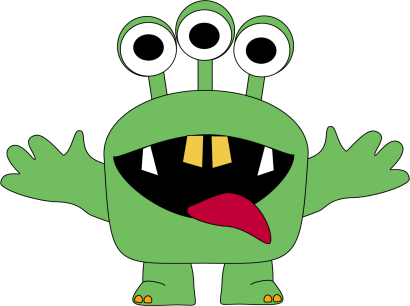 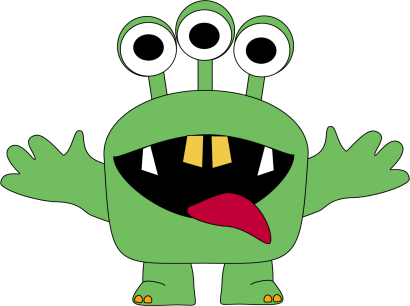 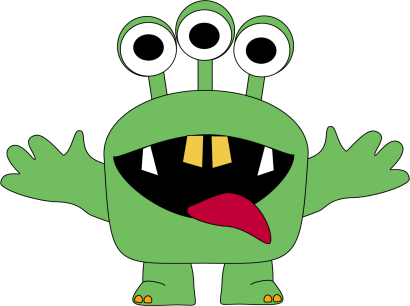 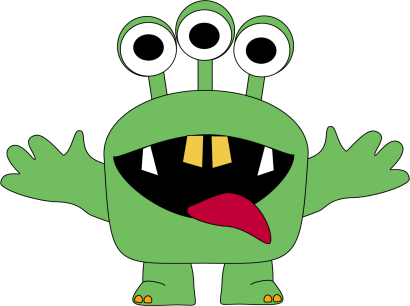 How many eyes?
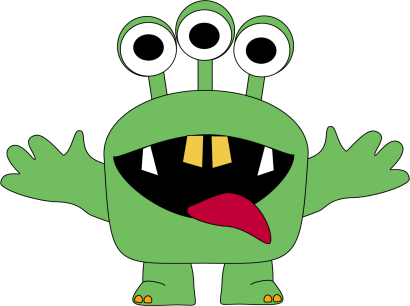 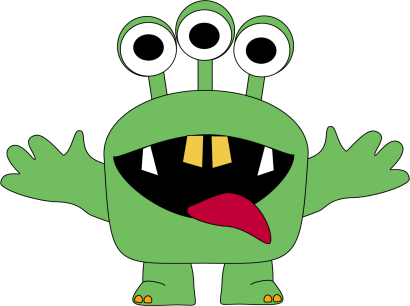 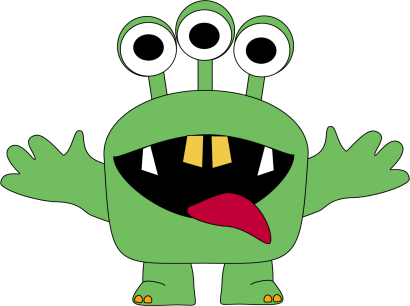 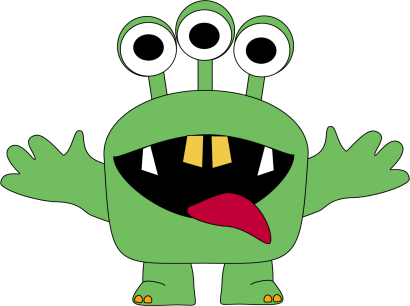 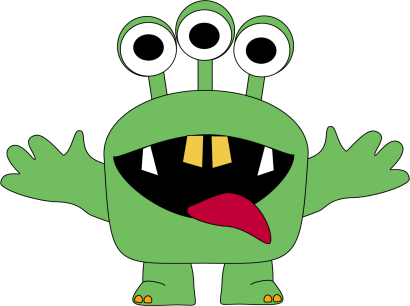 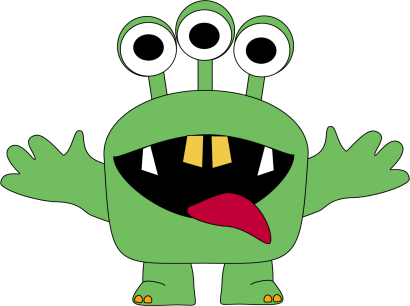 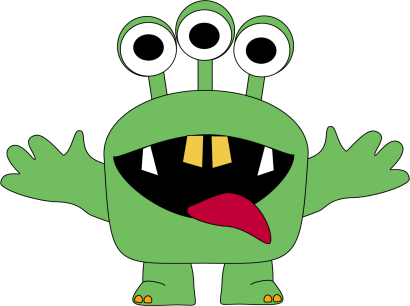 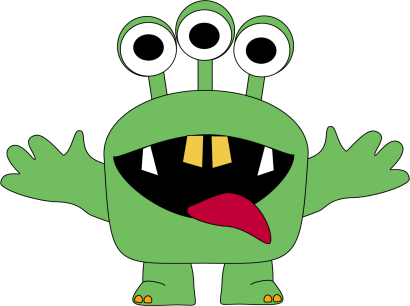 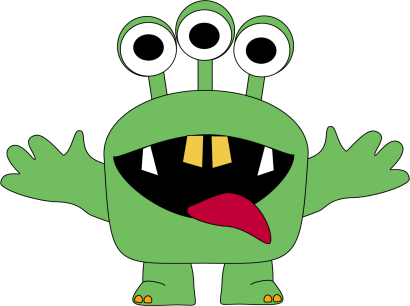 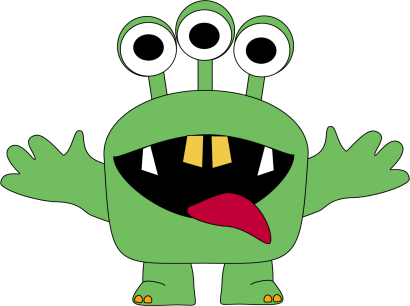 How many teeth?
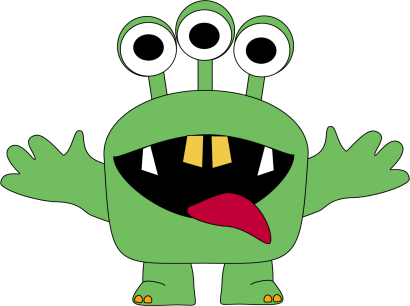 How many teeth?
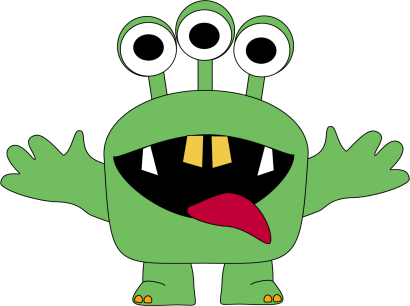 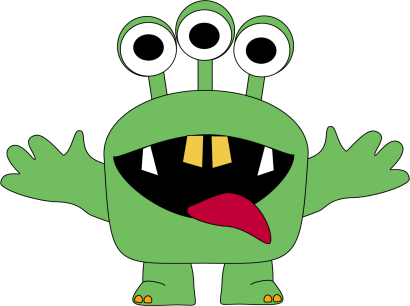 How many teeth?
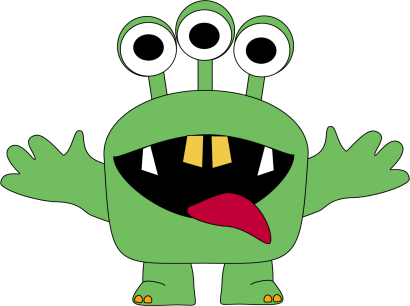 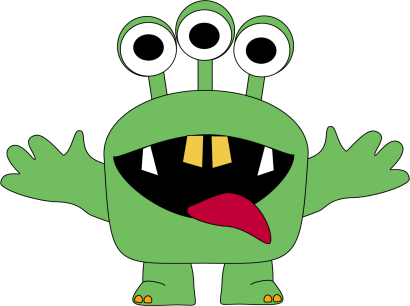 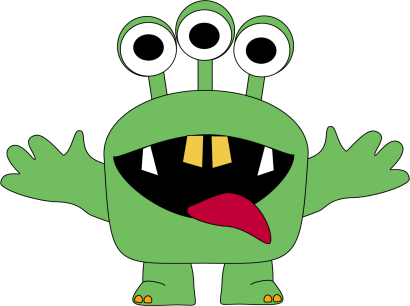 How many teeth?
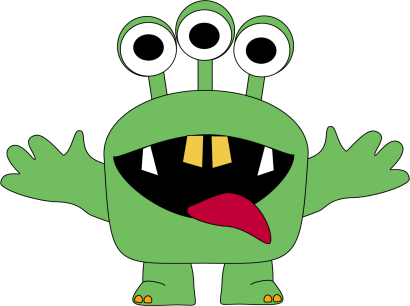 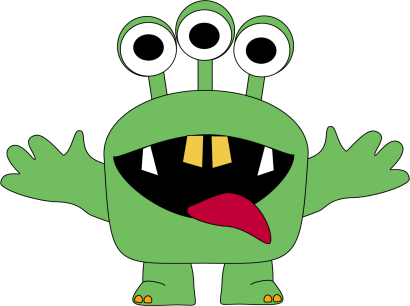 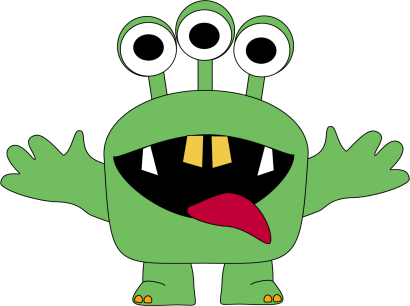 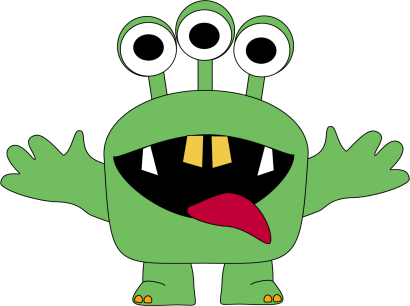 How many teeth?
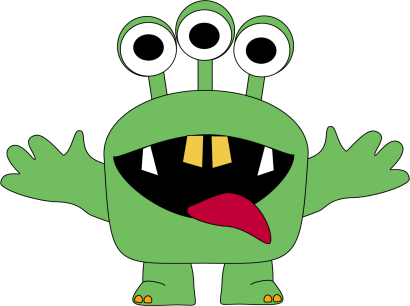 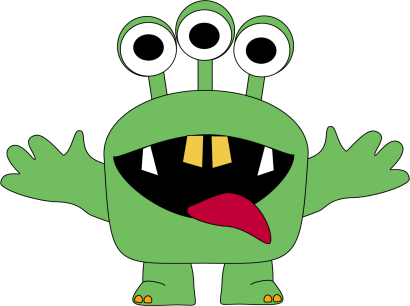 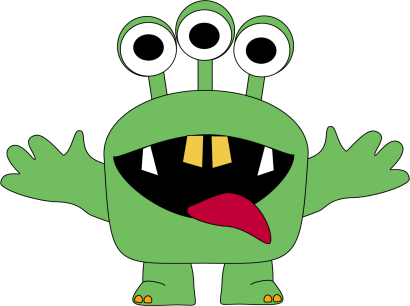 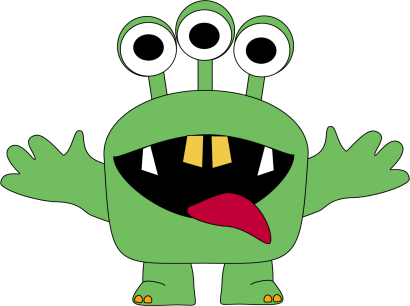 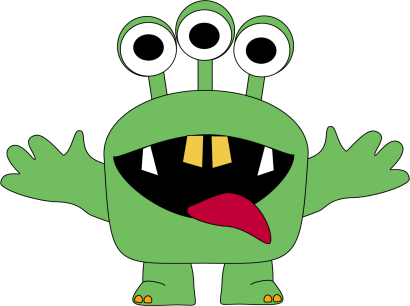 How many teeth?
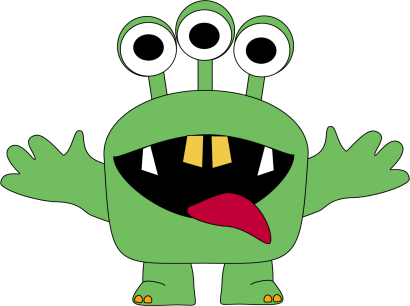 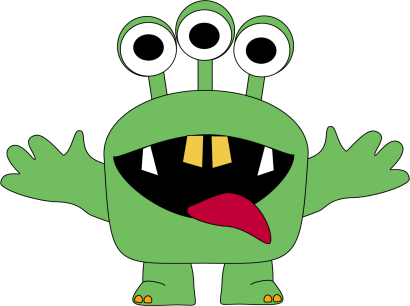 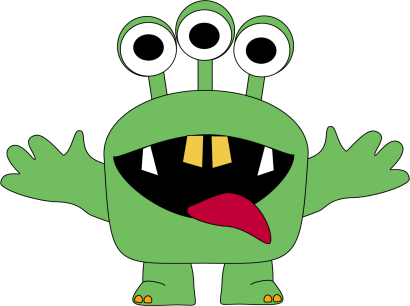 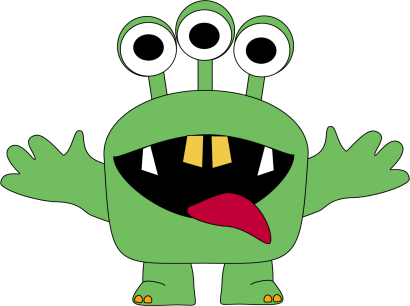 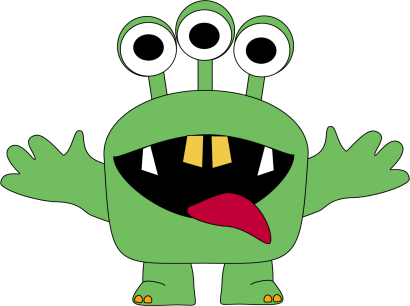 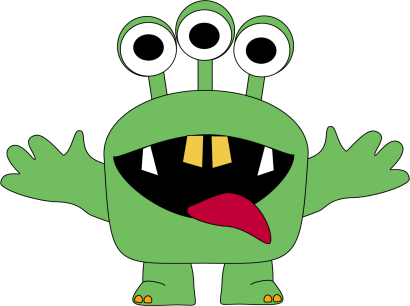 How many teeth?
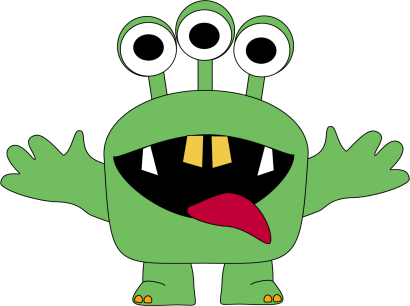 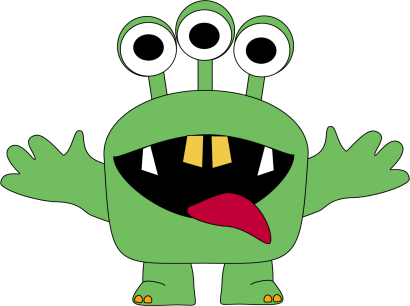 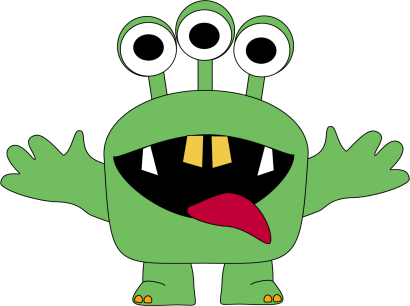 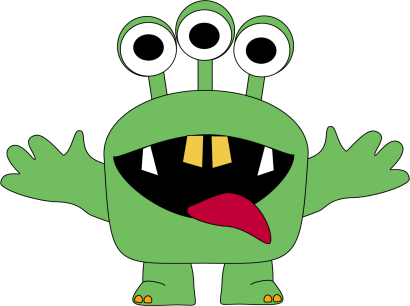 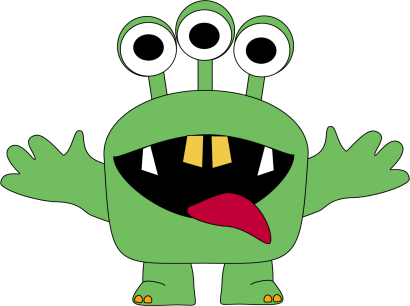 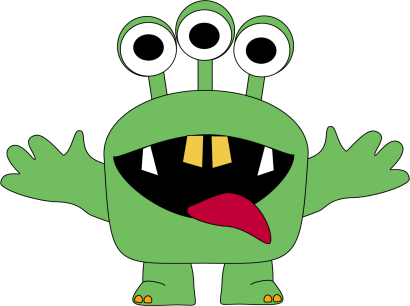 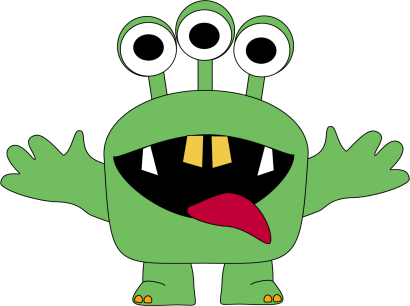 How many teeth?
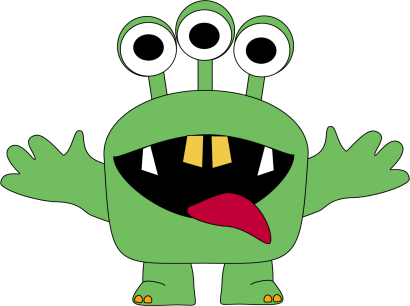 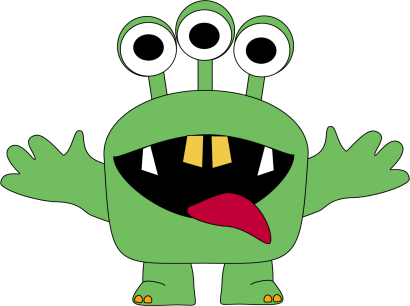 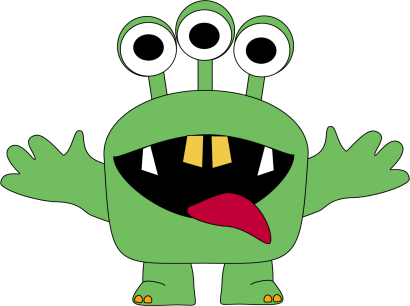 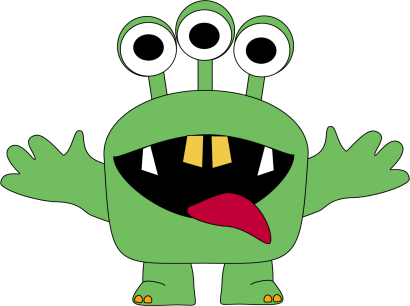 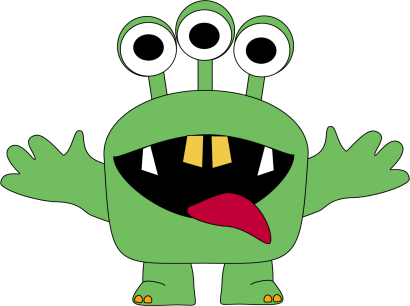 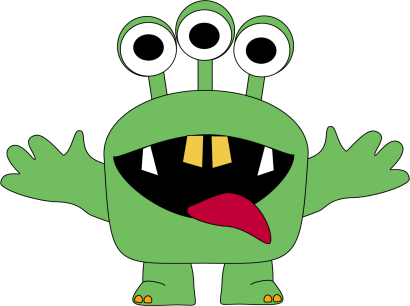 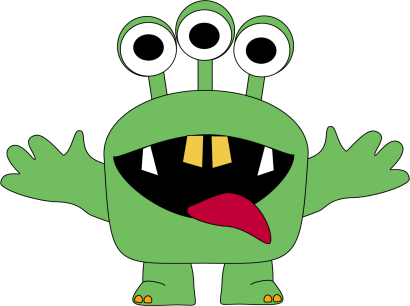 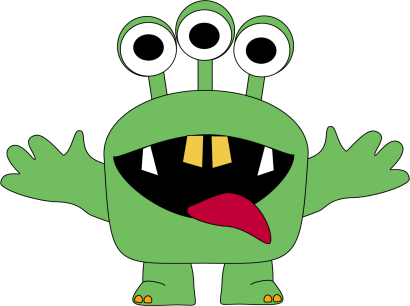 How many teeth?
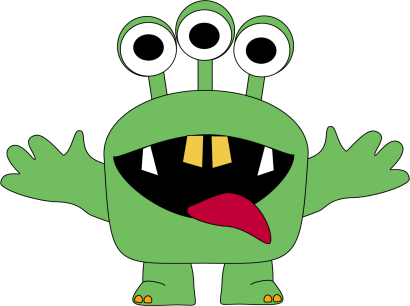 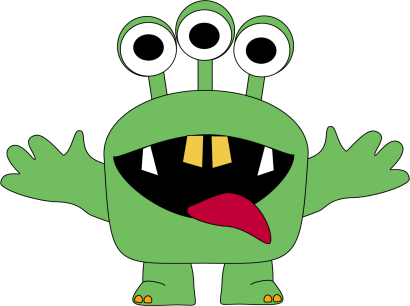 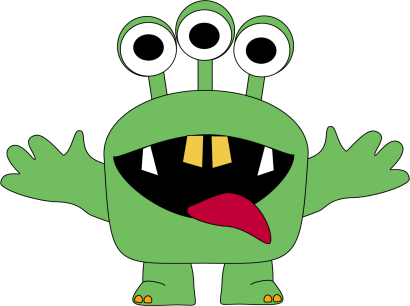 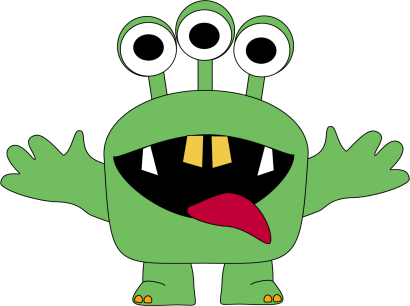 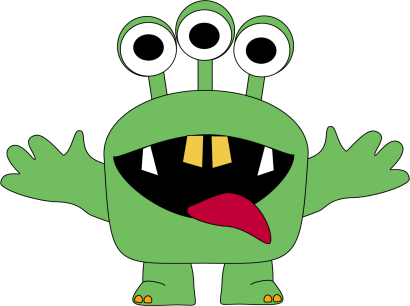 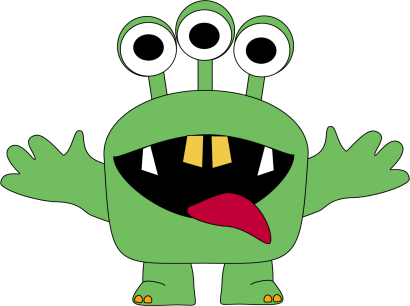 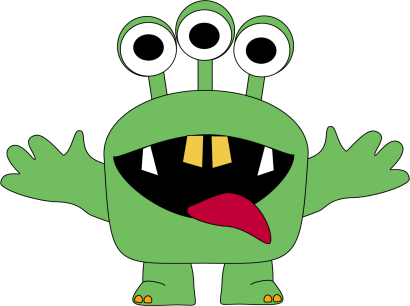 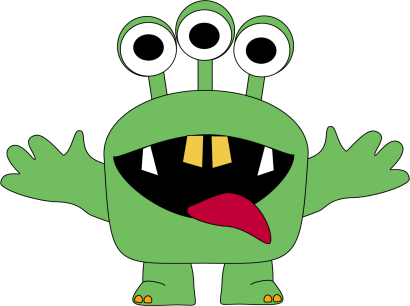 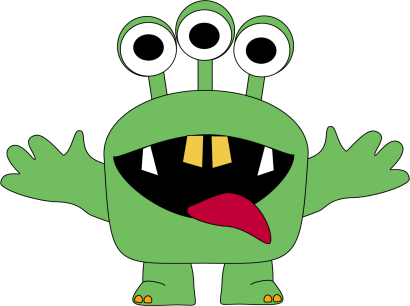 How many teeth?
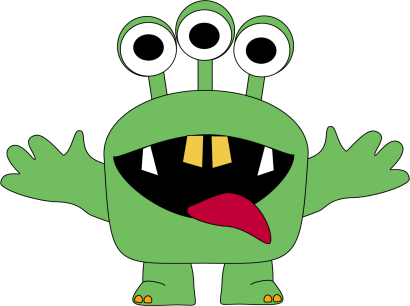 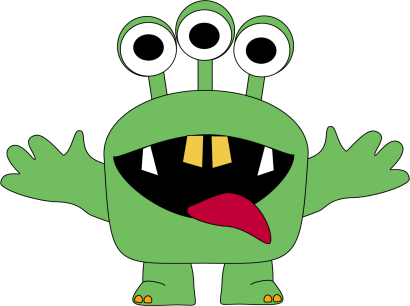 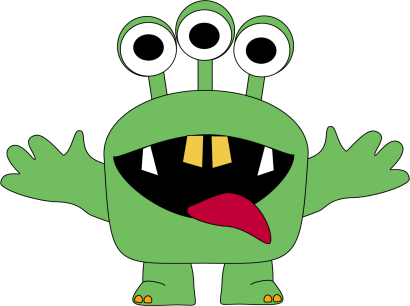 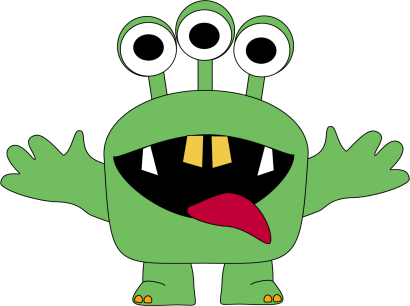 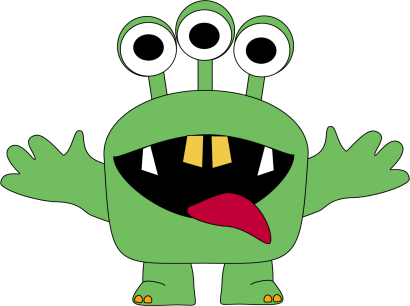 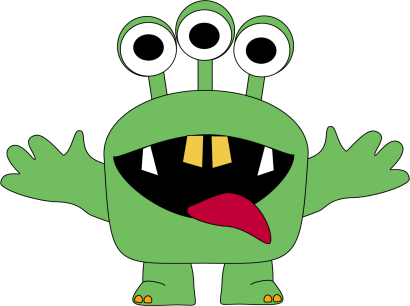 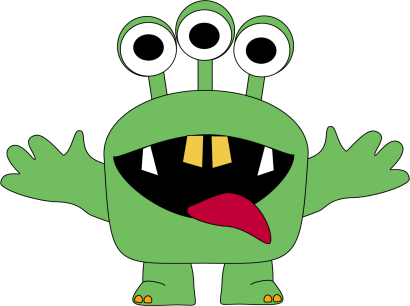 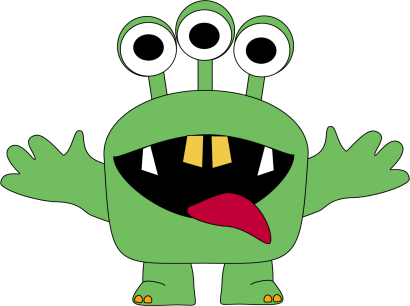 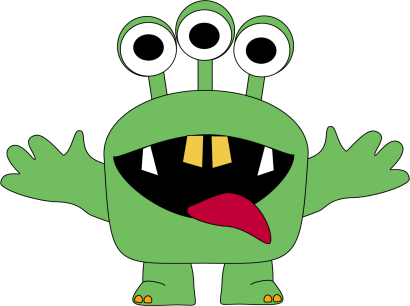 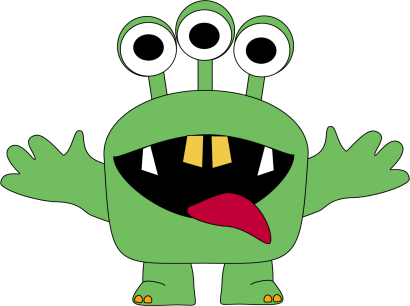